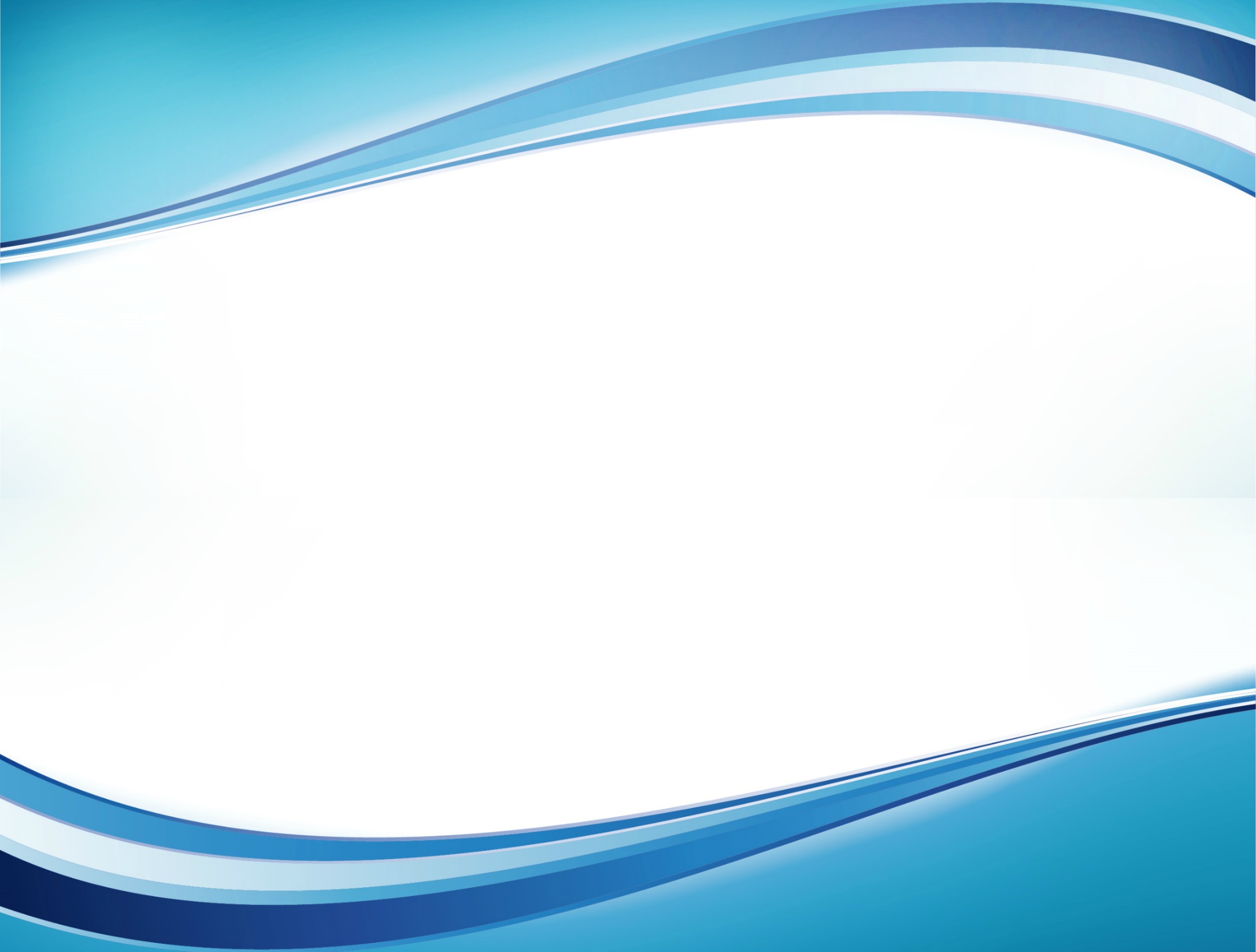 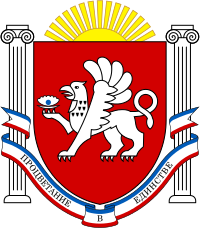 Министерство образования, науки и молодежи Республики Крым
ГКУ «Центр оценки и мониторинга качества образования»
Общий порядок проведения ГИА-9
Типакова Екатерина Олеговна, начальник отдела организационного сопровождения ГИА
Подготовка  к проведению ГИА-9 в ППЭ
1
Накануне проведения ОГЭ
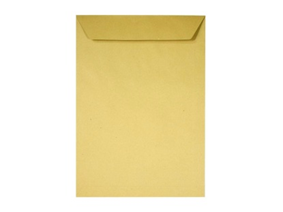 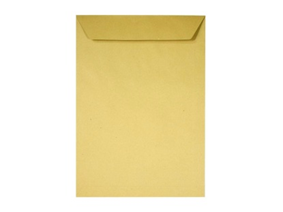 Пакет руководителя ППЭ + ЭМ
Пакет руководителя ППЭ
+
ЭМ
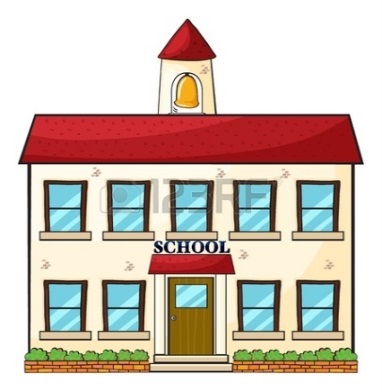 ППЭ
РЦОИ
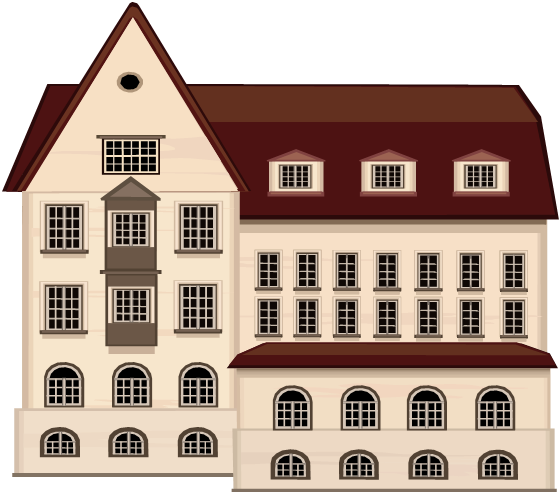 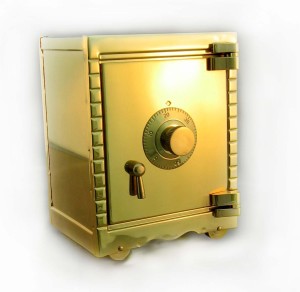 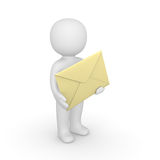 Член ГЭК ОГЭ
В день экзамена 
не позднее 8.30 член ГЭК 
передает руководителю ППЭ
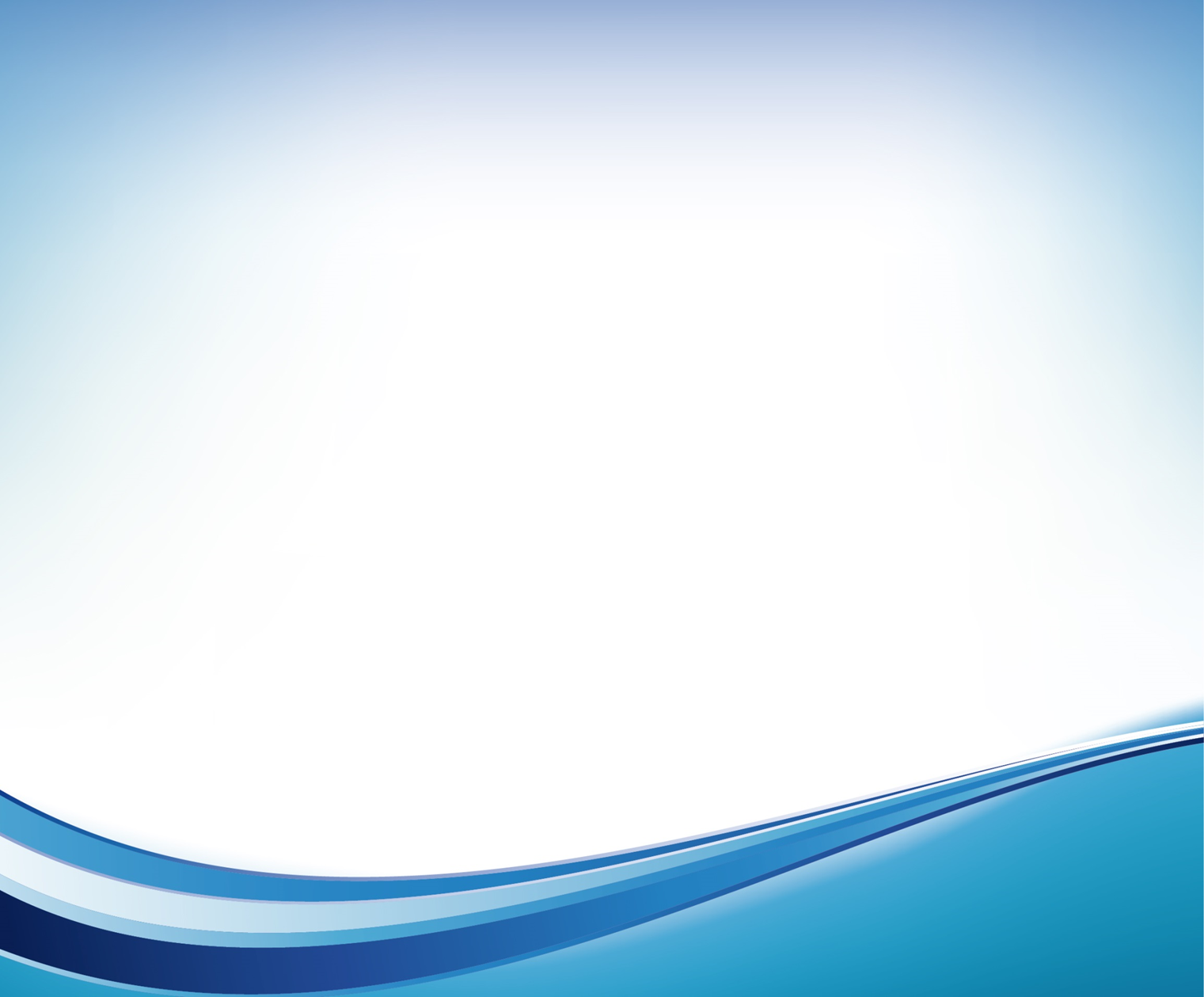 2
Накануне экзамена член ГЭК ГВЭ совместно с руководителем ППЭ получают информацию для формирования пакетов руководителя для проведения 
ГВЭ + Бланки регистрации и  ответов ГВЭ + Задания ГВЭ
Ответственный сотрудник РЦОИ
ППЭ
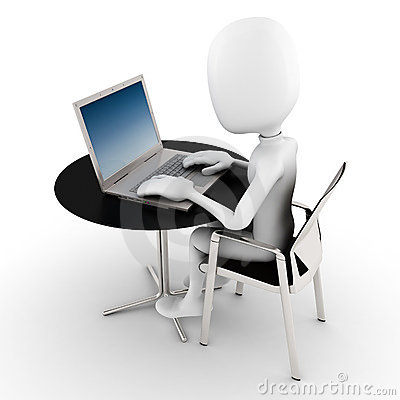 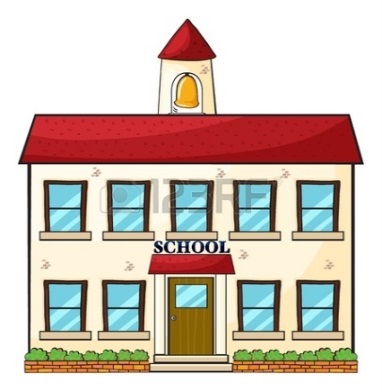 направляет
получает
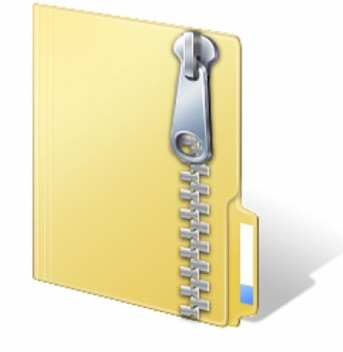 ЗАДАНИЯ 
Бланки
В день экзамена 
не позднее 8.30 член ГЭК 
передает руководителю ППЭ
Член ГЭК ГВЭ
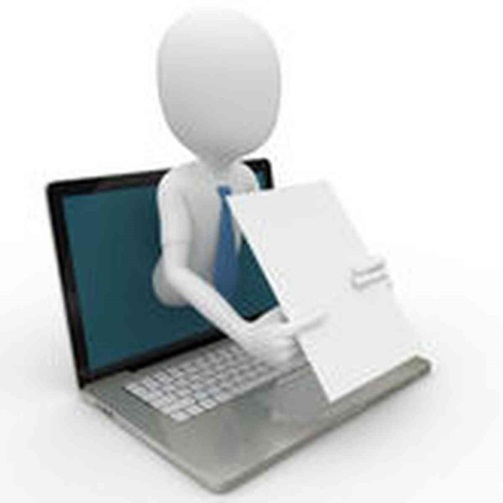 Тиражирует в ШТАБЕ
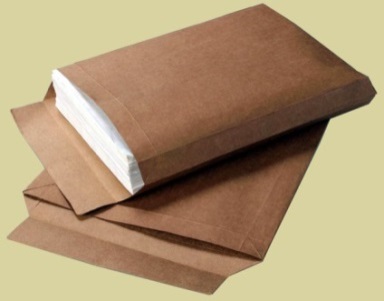 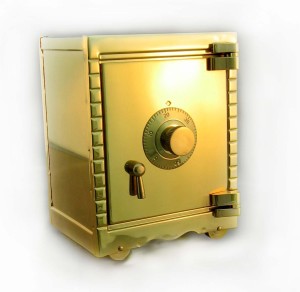 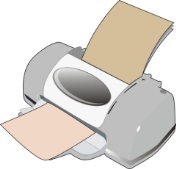 ЗАДАНИЯ
Бланки
комплектует пакеты с ЭМ по 
аудиториям ППЭ + пакет руководителя на ППЭ 
(списки участников + инструкции + формы)
В здании, где расположен ППЭ, до входа в ППЭ выделяются:
3
а) места для хранения личных вещей участников, организаторов, медицинских работников, технических специалистов и ассистентов
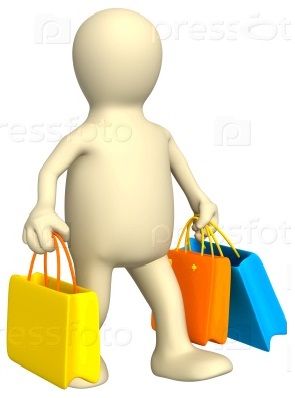 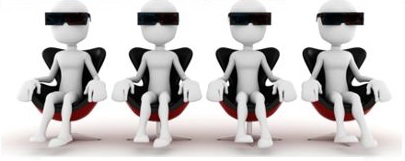 б) помещения для сопровождающих и представителей средств массовой информации
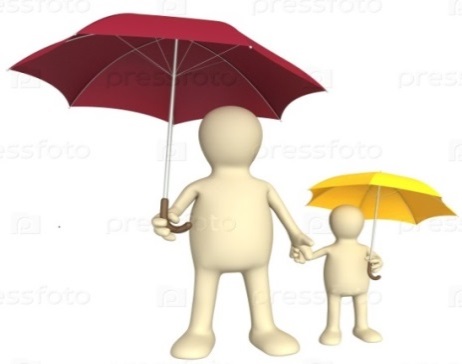 в) место для обучающихся и их родителей (законных представителей) на случай непогоды
г) информационные стенды, на которых размещаются списки распределения участников по аудиториям
4
Помещение для руководителя ППЭ (Штаб)
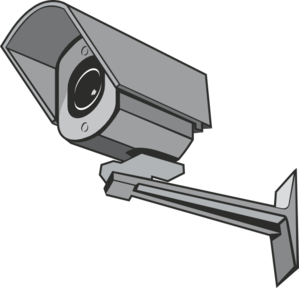 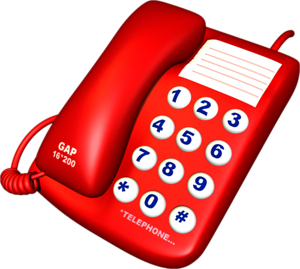 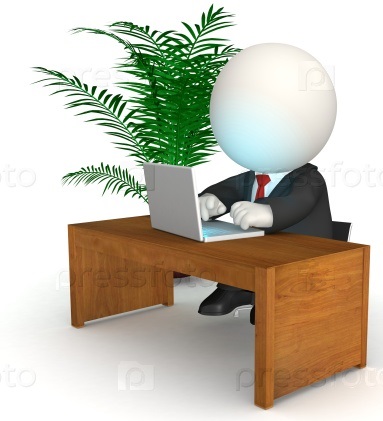 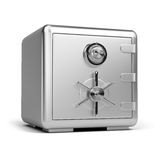 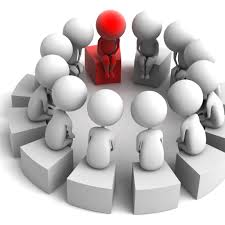 В ППЭ должны быть организованы и подготовлены:
5
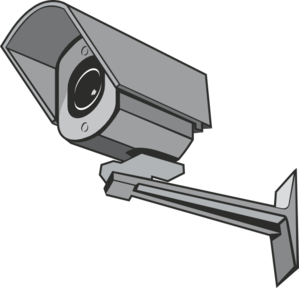 Аудитории для участников ГИА
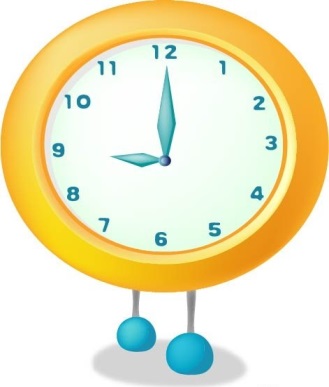 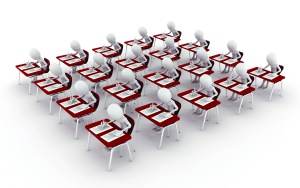 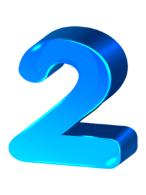 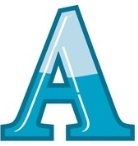 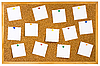 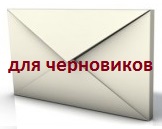 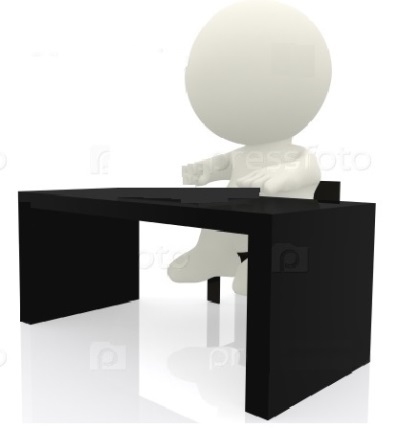 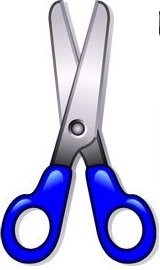 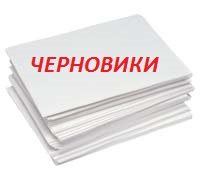 6
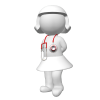 Медицинский кабинет либо отдельное помещение для медицинских работников
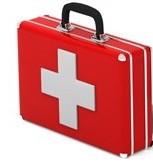 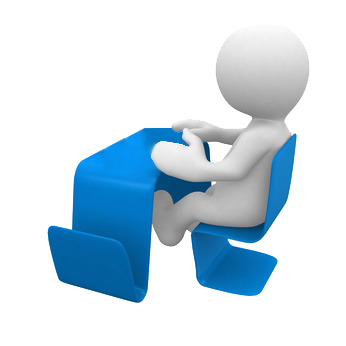 Рабочие места (столы, стулья) для организаторов вне аудитории
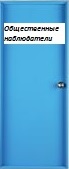 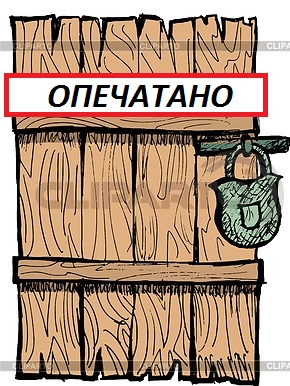 Помещения для общественных наблюдателей
В день проведения экзамена в ППЭ присутствуют:
7
а) руководитель и организаторы ППЭ;
б) член ГЭК;
в) руководитель образовательной организации;
г) технические специалисты;
д) медицинский работник;
е) ассистенты, оказывающие необходимую помощь участникам  с ОВЗ, детям-инвалидам и инвалидам;
ж) сотрудники, осуществляющие охрану правопорядка;
з) специалист по обеспечению лабораторных работ.
8
В день проведения экзамена в ППЭ могут присутствовать:
представители СМИ (до момента вскрытия участниками  индивидуальных комплектов с ЭМ);
аккредитованные общественные наблюдатели (в течение всего времени экзамена, по 1 в аудитории);
лица Рособрнадзора и (или) сотрудники управления по надзору и контролю в сфере образования Министерства образования, науки и молодежи Республики Крым;
Допуск в ППЭ:  при наличии документов, удостоверяющих их личность и подтверждающих их полномочия!
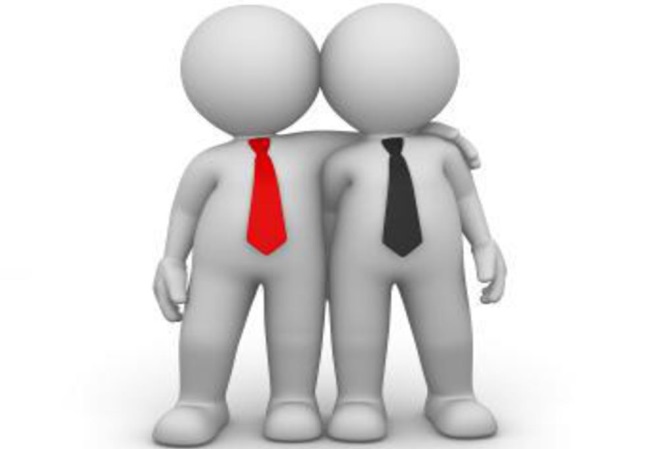 9
За один день до экзамена
 совместно с руководителем
 ОО руководитель ППЭ  обязан обеспечить готовность ППЭ
Заполнить «Акт готовности ППЭ» (совместно с руководителем ОО)

Провести инструктаж под подпись со всеми работниками ППЭ и ознакомить с документами,
регламентирующими проведение ГИА
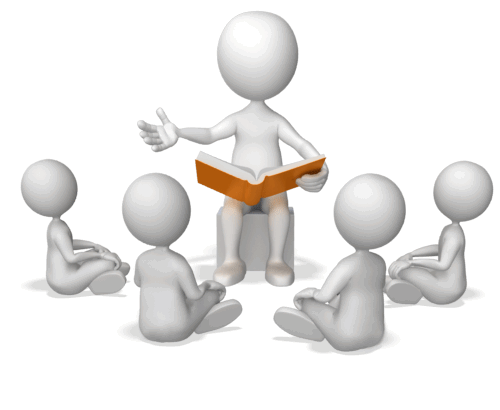 10
За день до начала экзамена в ППЭ
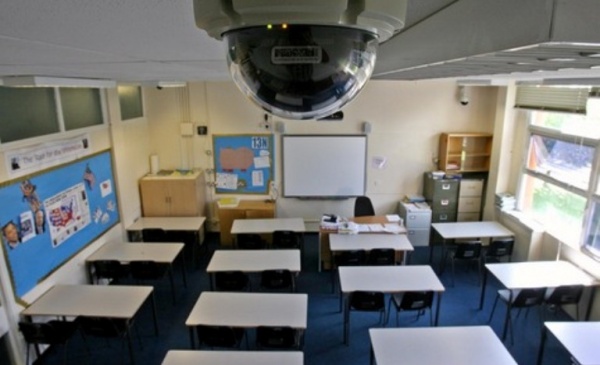 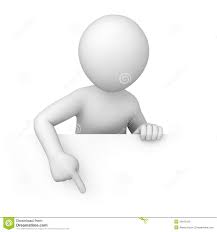 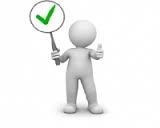 Технический специалист
Руководитель ППЭ
Тестирование системы видеонаблюдения  в режиме «оффлайн» в ППЭ
по окончании выключается
В день экзамена: до начала включается
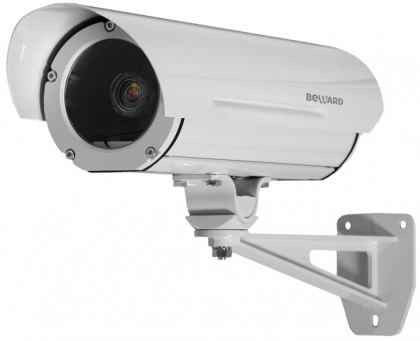 В штабе ППЭ с 8.00
В аудитории по указанию руководителя ППЭ
В штабе после копирования всех работ для           проверки
В аудиториях не позднее 9.00
РЦОИ
передаются
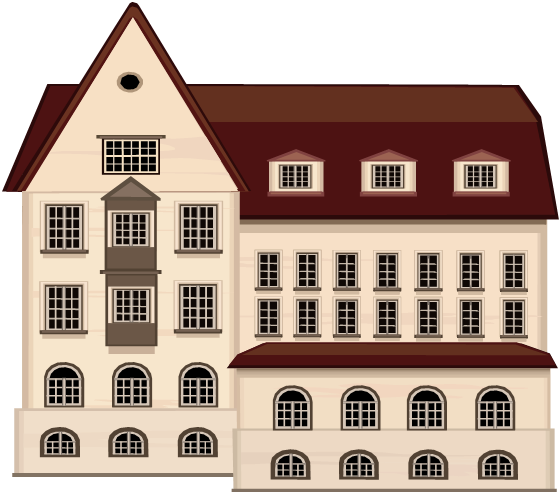 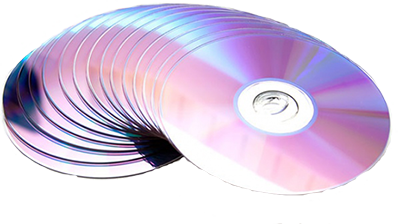 видеозаписи из 
аудиторий ППЭ
11
Допуск работников в ППЭ в день экзамена
Медработник
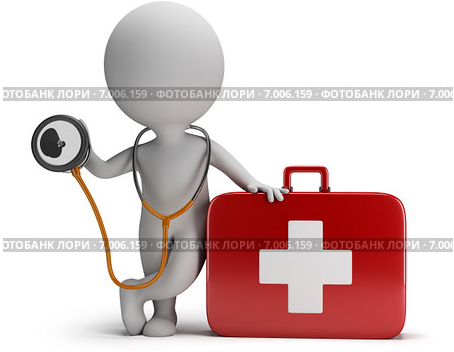 Руководитель ОО
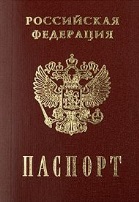 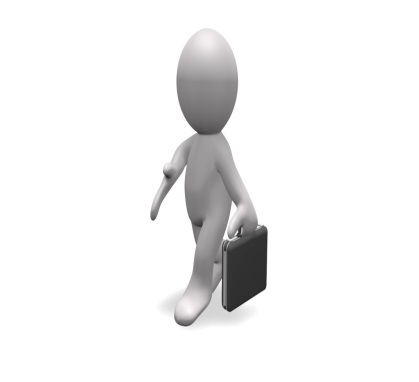 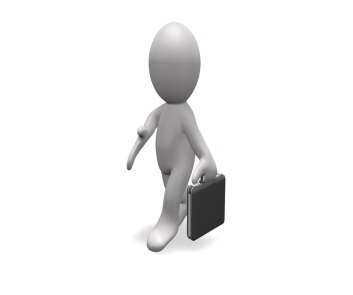 До 8.30 допуск в ППЭ
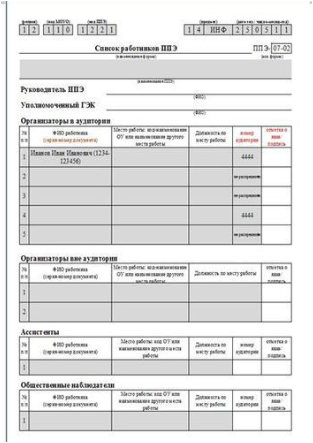 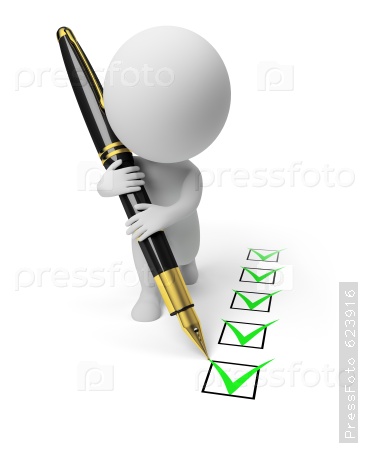 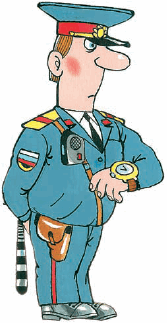 Член ГЭК
+
назначает
 ответственного 
за регистрацию
 работников
Приказ о направлении в ППЭ
Руководитель ППЭ
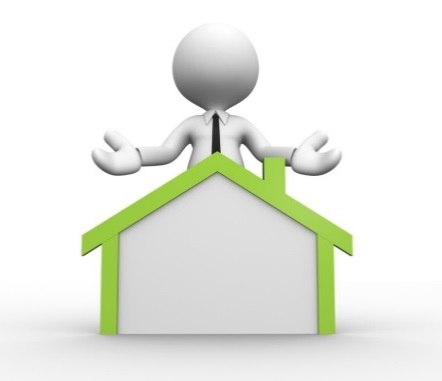 Список работников ППЭ
Не позднее 8.00 в ППЭ
Организатор вне аудитории
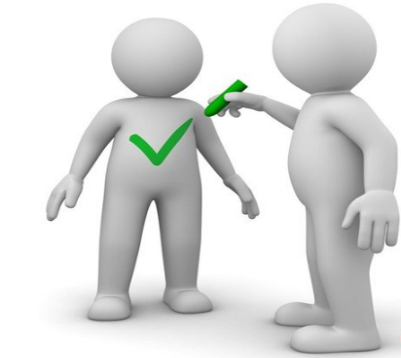 8.30 инструктаж в Штабе ППЭ
До входа в ППЭ!!!
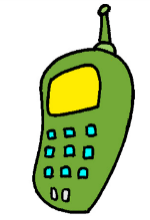 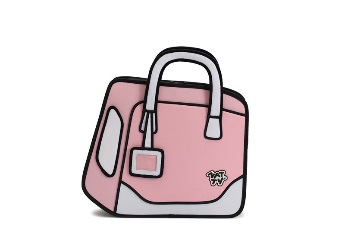 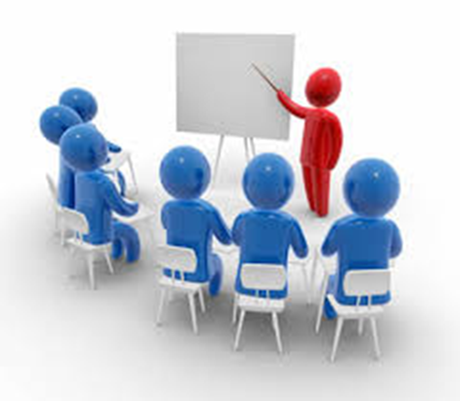 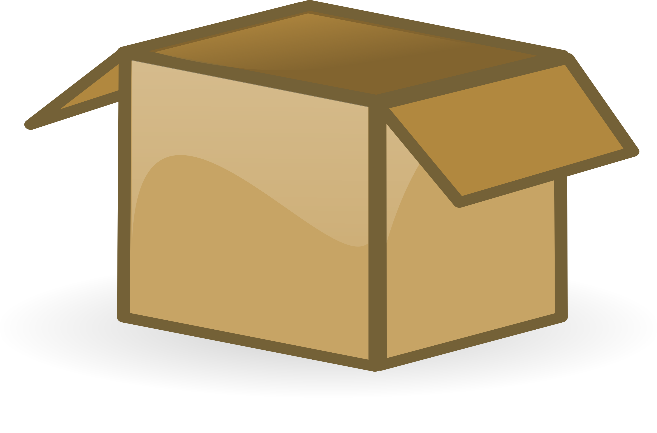 Места для личных вещей
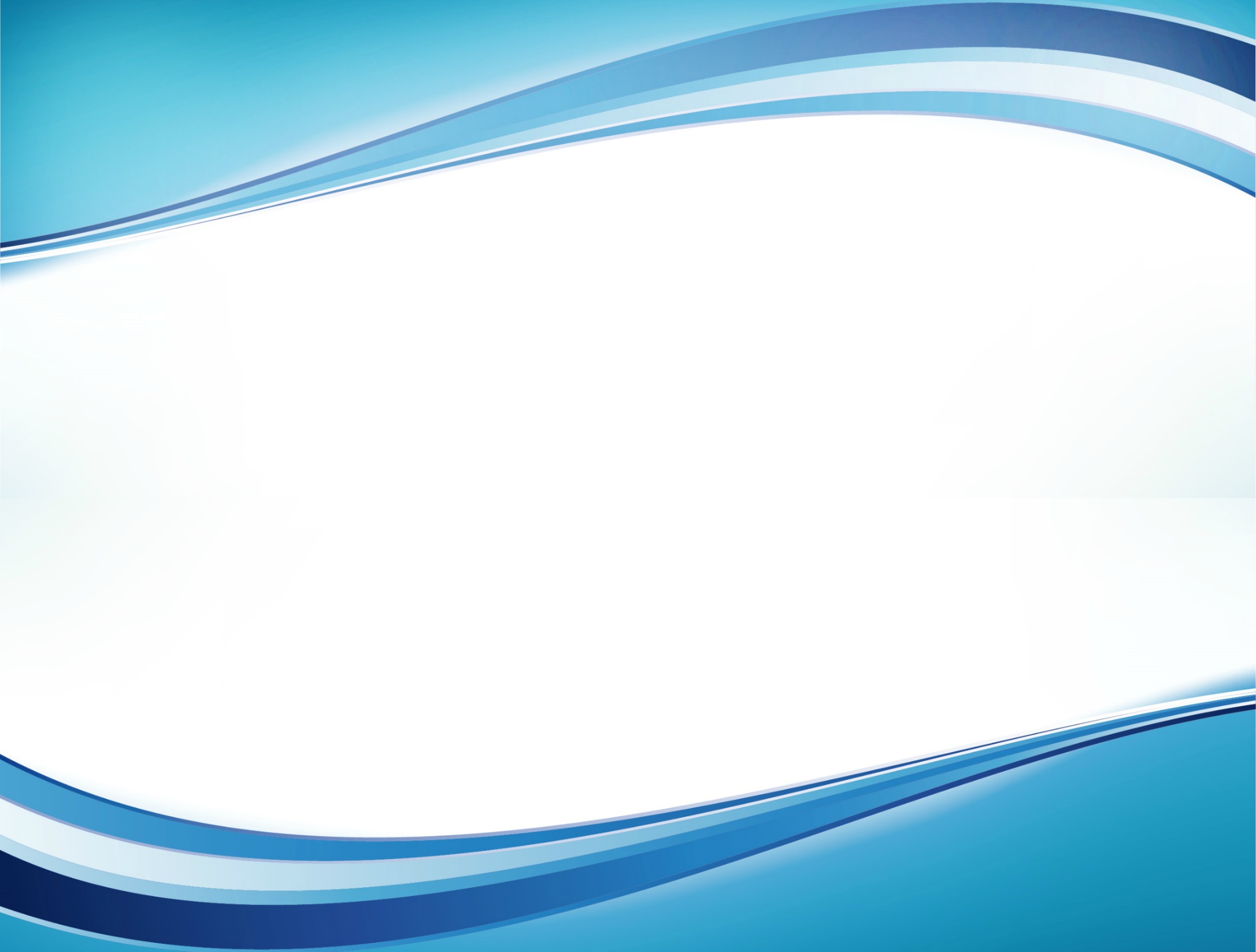 12
Подготовка к экзамену
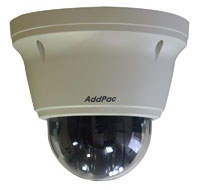 Организатор в аудитории должен:

до 9.15 пройти в свою аудиторию;

проверить готовность средств видеозаписи;



Оформить на доске образец                                                                                                                     регистрационных полей бланка;
Время начала и окончания экзамена.

   (допускается оформление за день до начала экзамена)
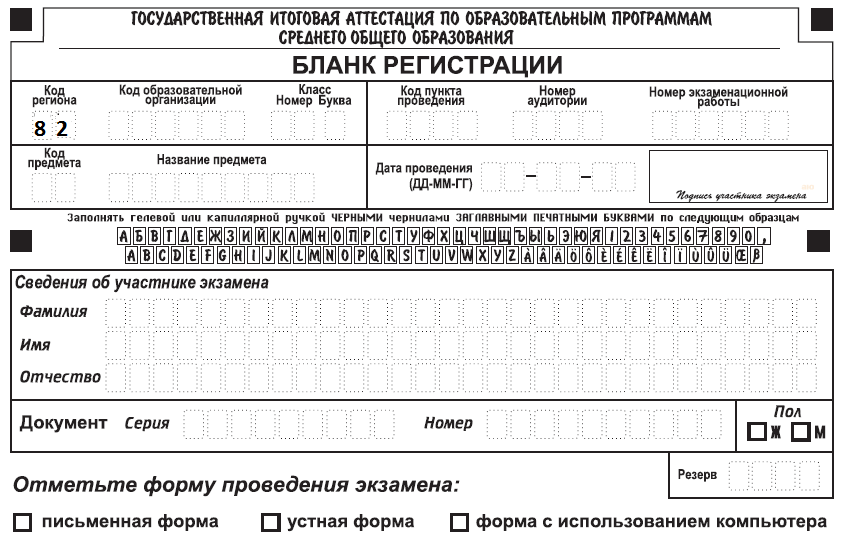 При заполнении регистрационных бланков участниками ГВЭ
                        используется  список кодов ОО
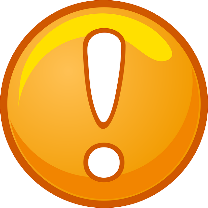 13
Допуск участников в ППЭ
С 9.15
До входа в ППЭ (согласно п. 42 Порядка)
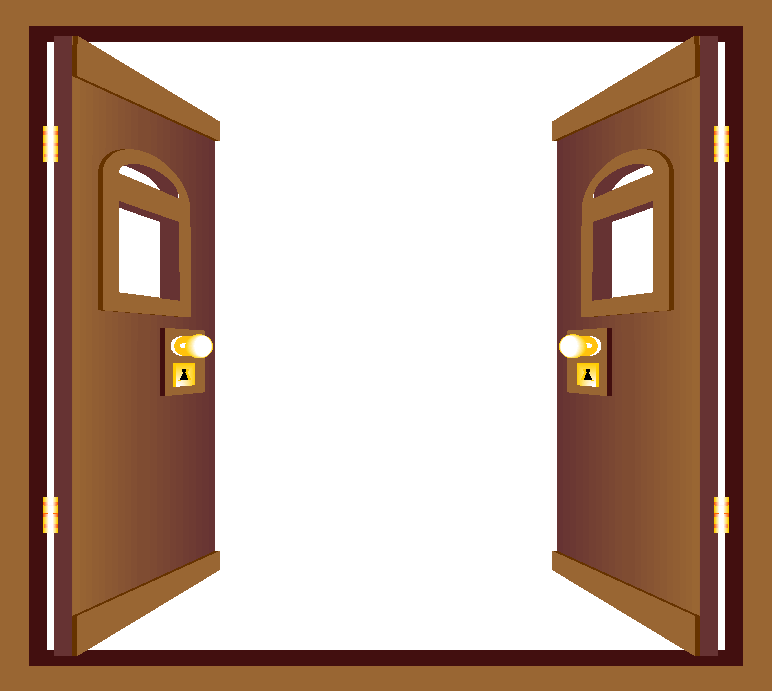 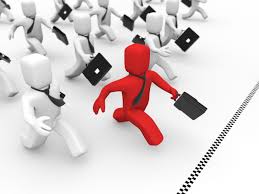 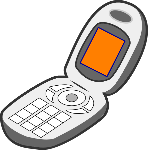 При входе в ППЭ
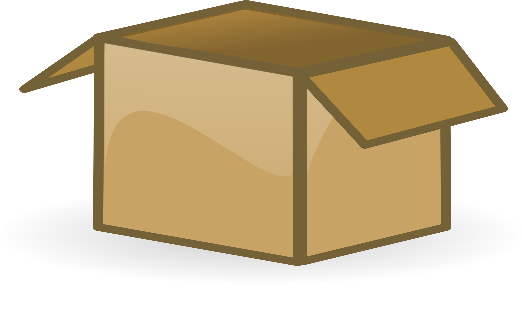 Для личных вещей
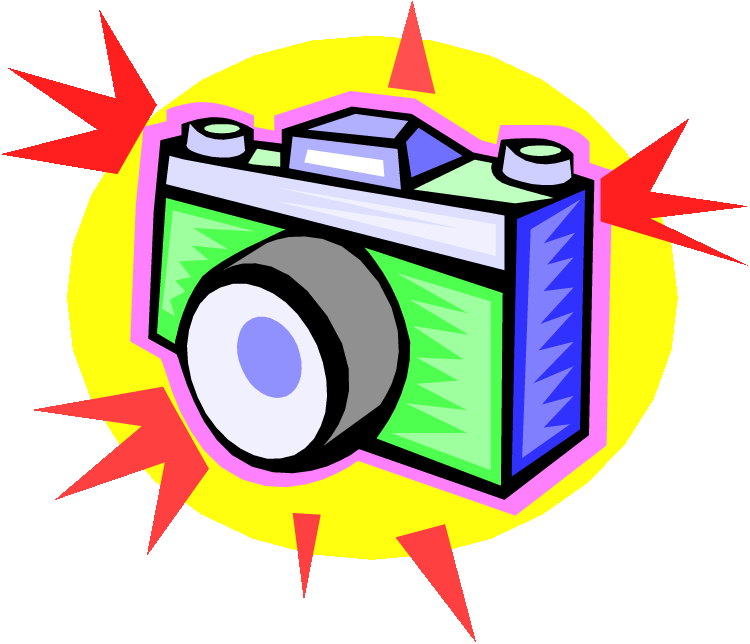 Вход в ППЭ
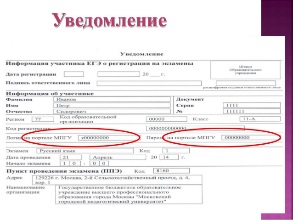 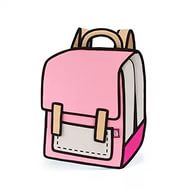 Уведомление
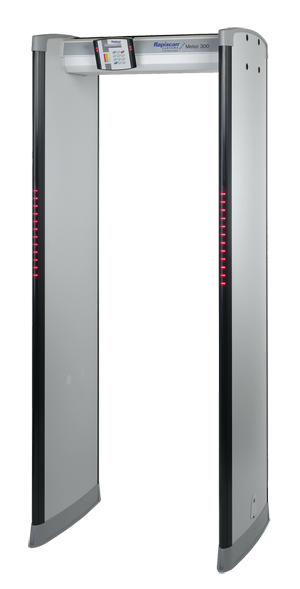 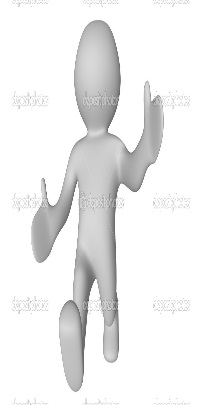 Член ГЭК
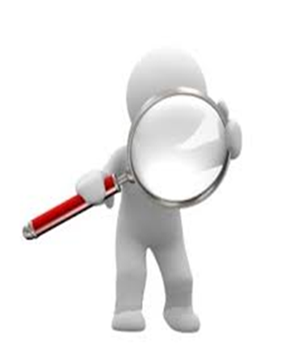 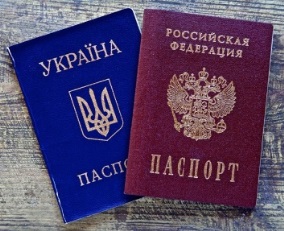 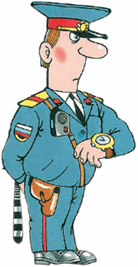 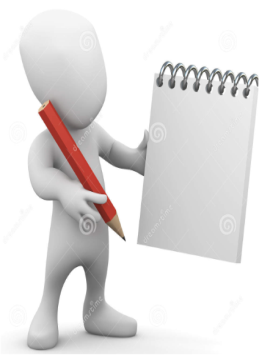 СПРАВКА из ОО
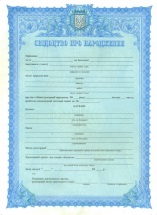 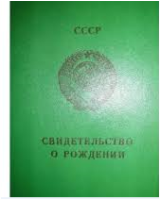 Организатор
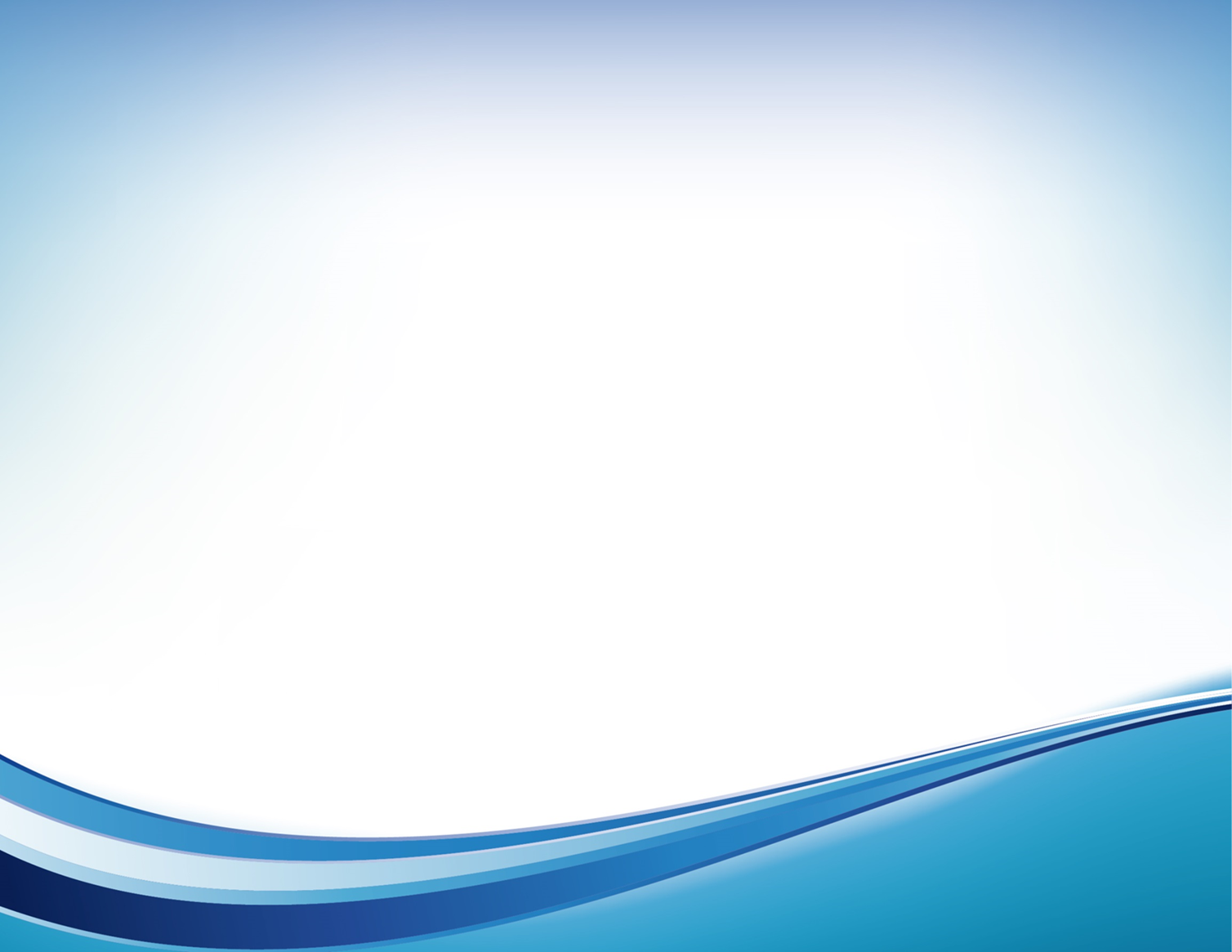 14
Допуск участников в аудиторию
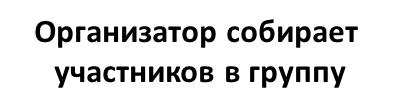 У входа в аудиторию
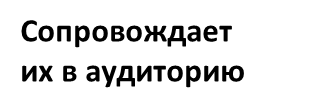 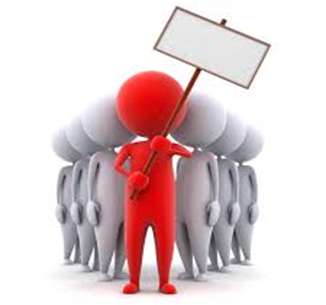 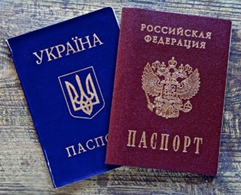 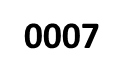 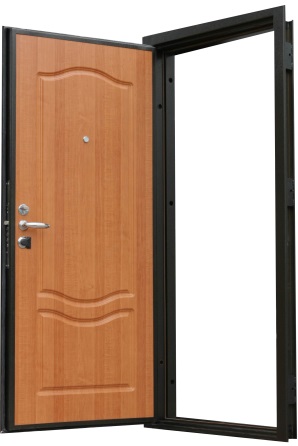 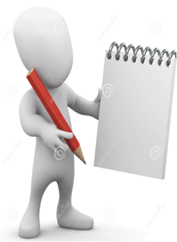 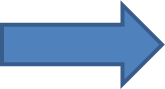 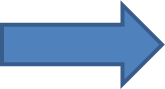 Список участников
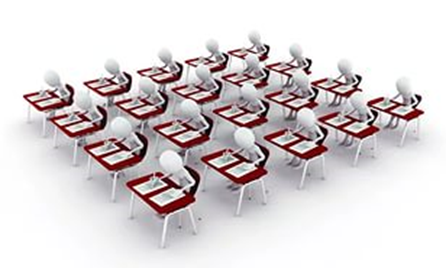 В случае расхождения персональных данных заполняется ведомость коррекции персональных данных
1В
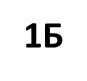 Запрещено!!!!
участникам 
меняться местами
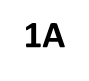 Проводит участника 
за его рабочее место
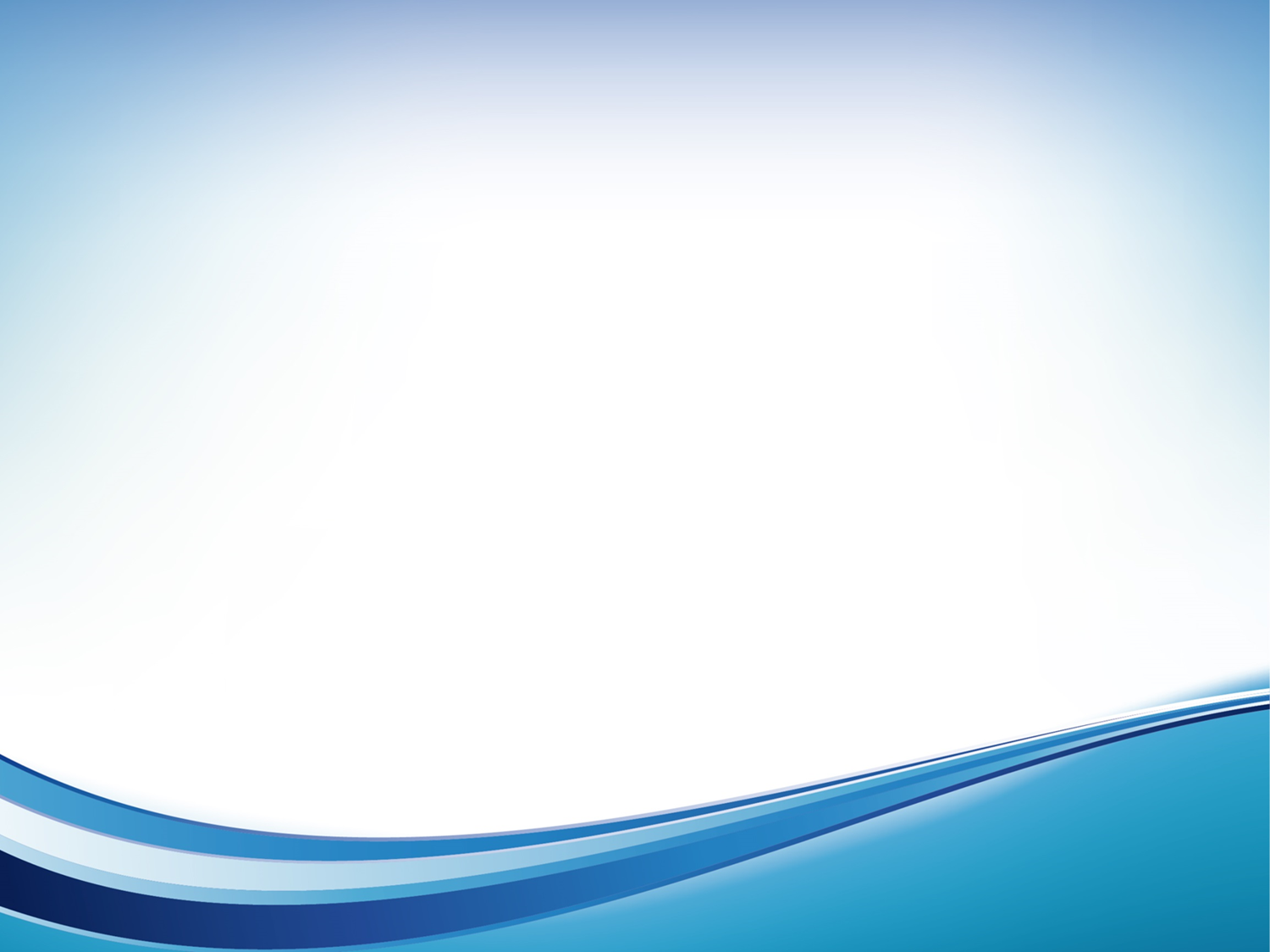 15
Допускается в ППЭ
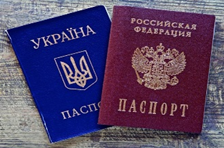 Обучающийся текущего года
Участник опоздал на экзамен
(рекомендуется составить акт 
в свободной форме)
Не допускается в ППЭ
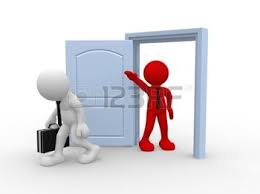 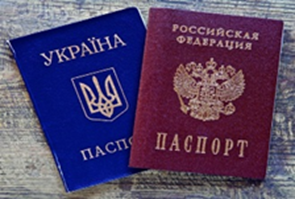 Участника нет  в списках ППЭ
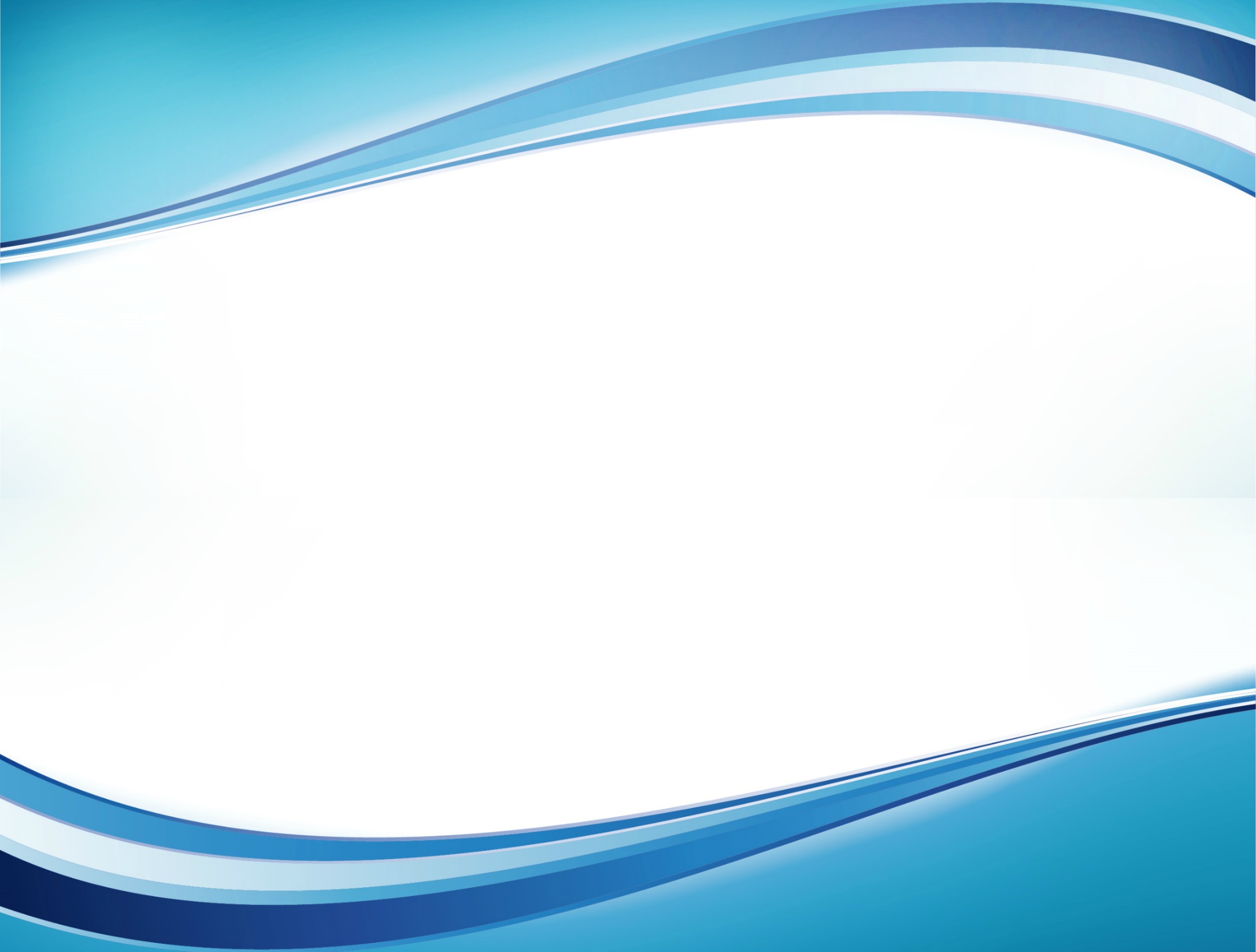 16
Получение ЭМ
Пакет с ЭМ
В 9.45 ответственный 
организатор в Штабе ППЭ 
принимает у руководителя ППЭ:
Конверты для упаковки экзаменационных работ участников
Комплекты ЭМ
(для каждого участника )
Задания
Бланки 
(бланк регистрации и ответов)
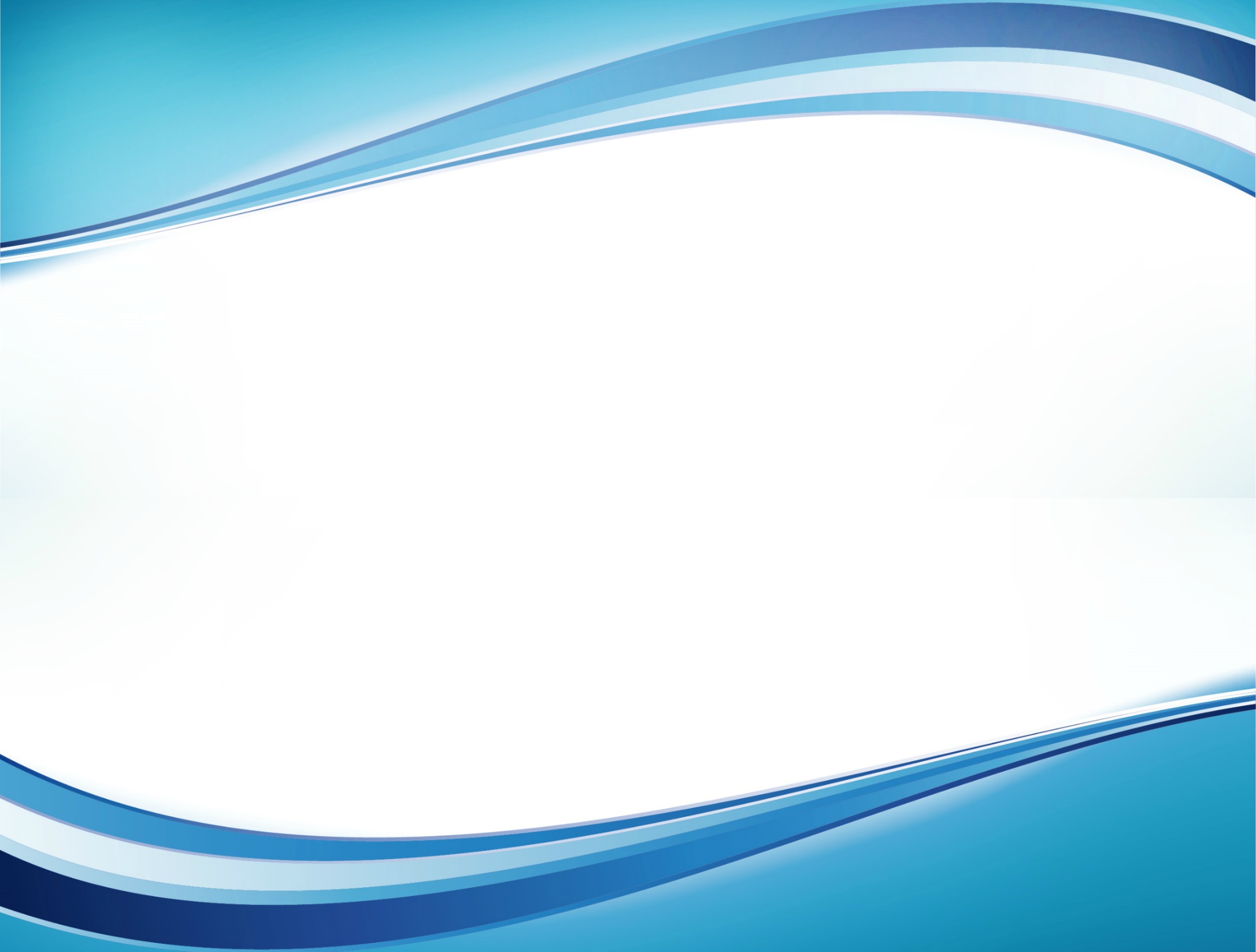 Перед началом экзамена
17
До начала экзамена организатор в аудитории должен:
предупредить участников о ведении видеонаблюдения;
провести инструктаж участников
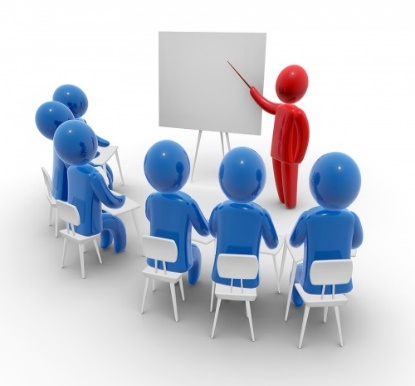 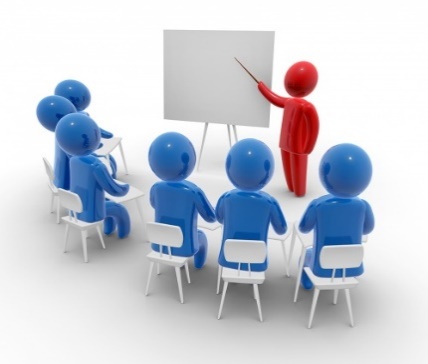 10.00
9.50
вскрыть конверт с ЭМ;
зафиксировать  время вскрытия;
раздать всем участникам комплекты ЭМ;
дать указание участникам приступить к заполнению бланков регистрации;
проверить правильность заполнения регистрационных полей у каждого участника;
объявить начало, продолжительность и время окончания выполнения экзаменационной работы (зафиксировать время на доске).
порядок проведения экзамена;
правила оформления экзаменационной работы;
продолжительность экзамена;
порядок подачи апелляций.
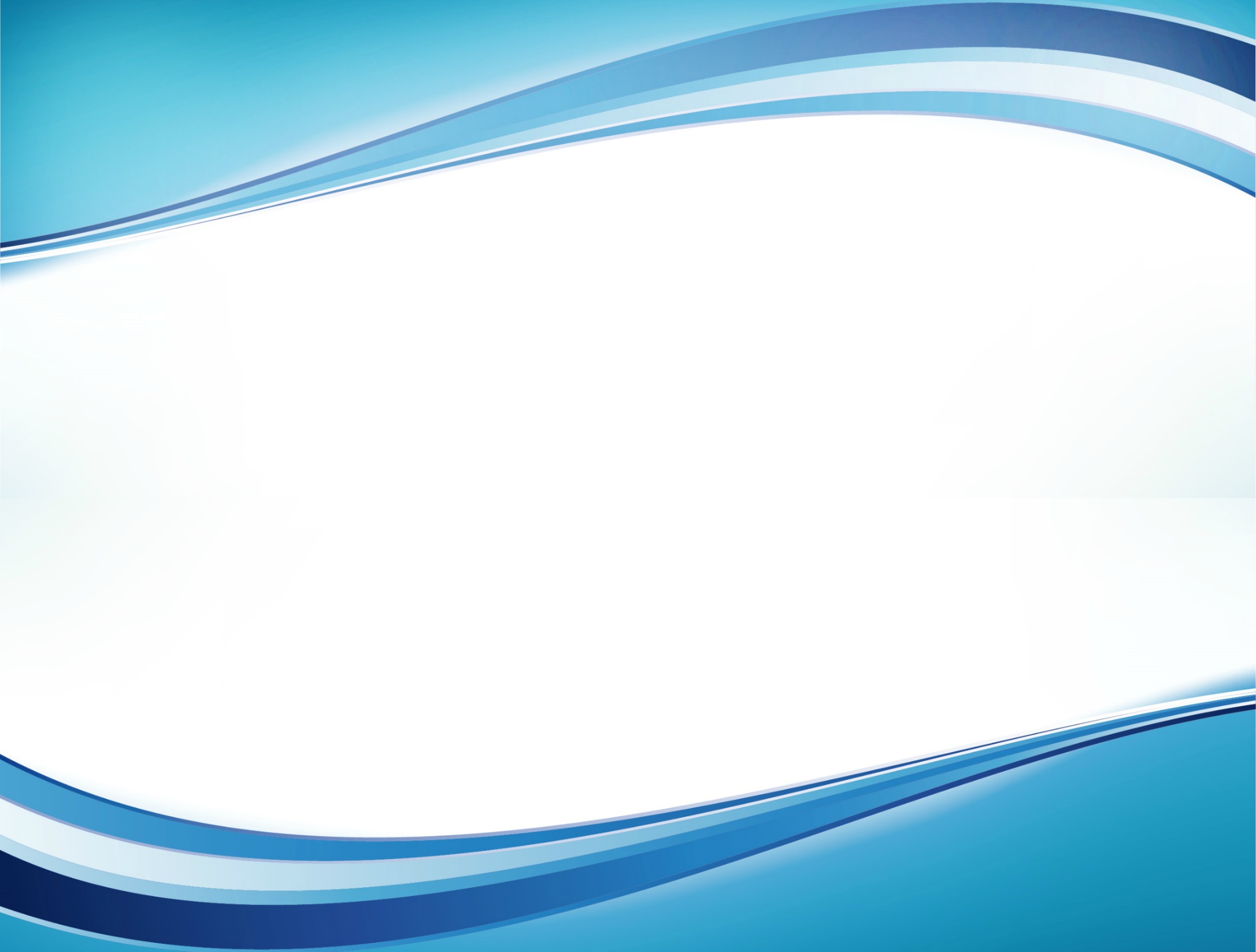 18
Начало выполнения экзаменационной работы
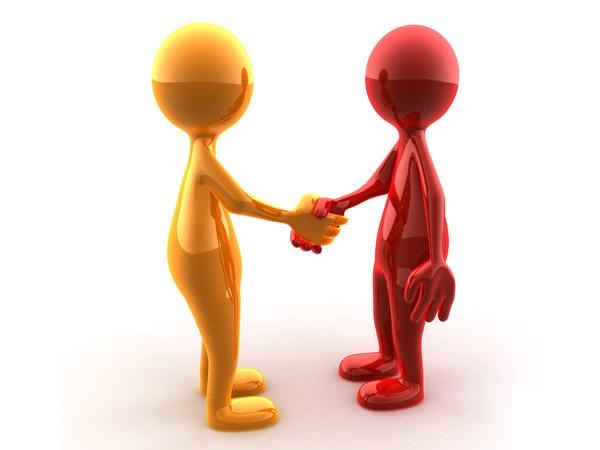 Во время экзамена в каждой аудитории 
присутствует не менее двух организаторов.
В случае необходимости организатору покинуть аудиторию, 
его заменяет организатор вне аудитории

Во время выполнения экзаменационной работы участниками организатор в аудитории должен:
следить за соблюдением Порядка проведения;
следить за самочувствием участников;
В случае выхода участника из аудитории все материалы остаются на рабочем столе, а организатор проверяет их комплектность.
 На рабочем столе у участника должны находиться 
только паспорт, черная гелевая ручка
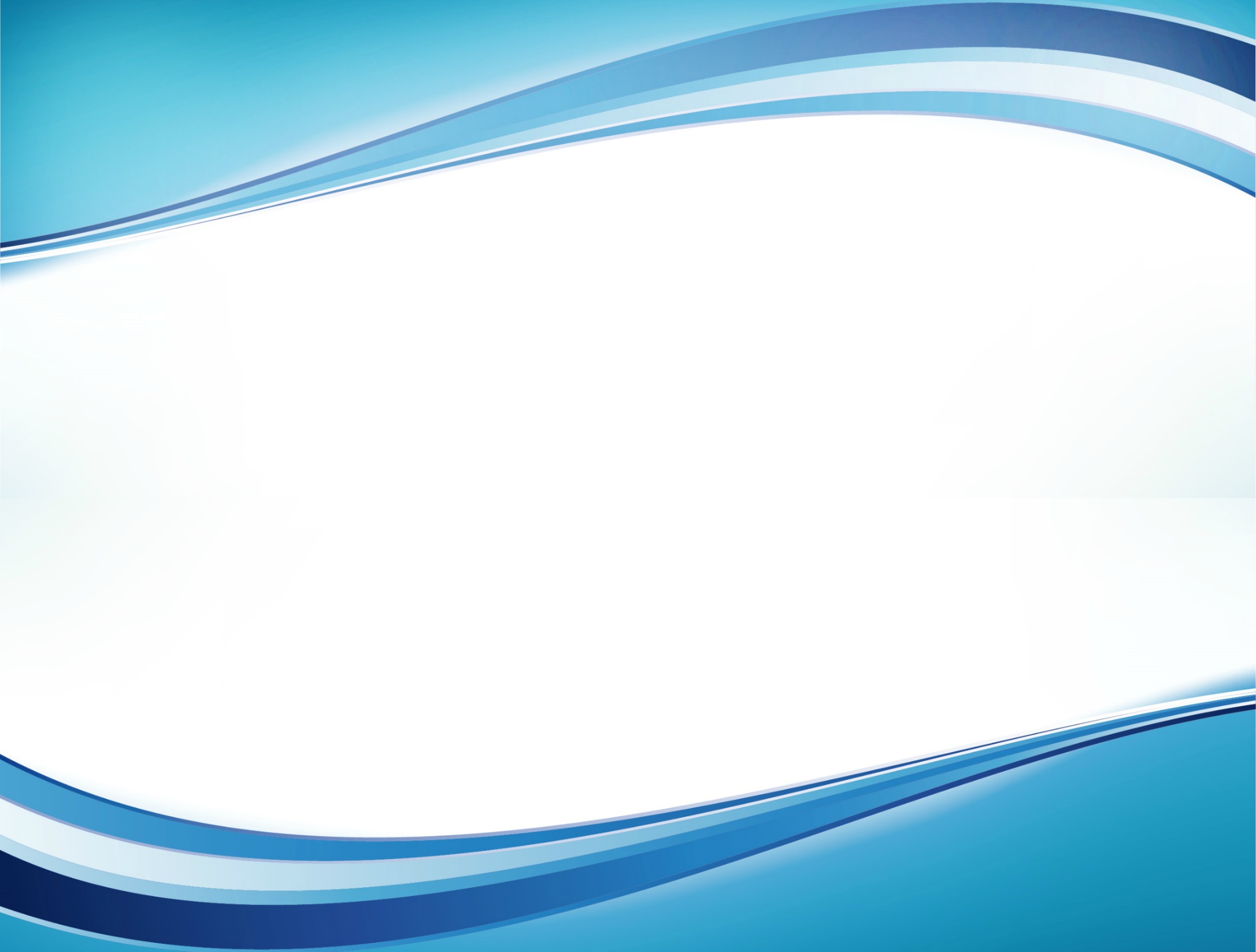 Случаи незавершения  экзамена
19
Удаление с экзамена за нарушение порядка:






Организаторы или общественные наблюдатели приглашают члена ГЭК, который составляет Акт об удалении с экзамена и удаляют участника из ППЭ
Завершение экзамена по состоянию здоровья:


Организатор: 
должен пригласить организатора вне аудитории, который сопроводит  участника  к мед. работнику и пригласит члена ГЭК в медицинский кабинет;
в случае подтверждения мед.работником ухудшения состояния здоровья участника и при согласии участника досрочно завершить экзамен составляется Акт о досрочном завершении экзамена по объективным причинам
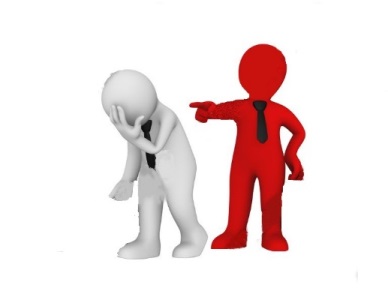 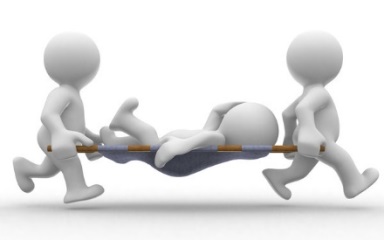 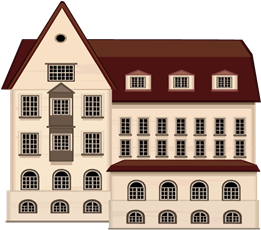 РЦОИ
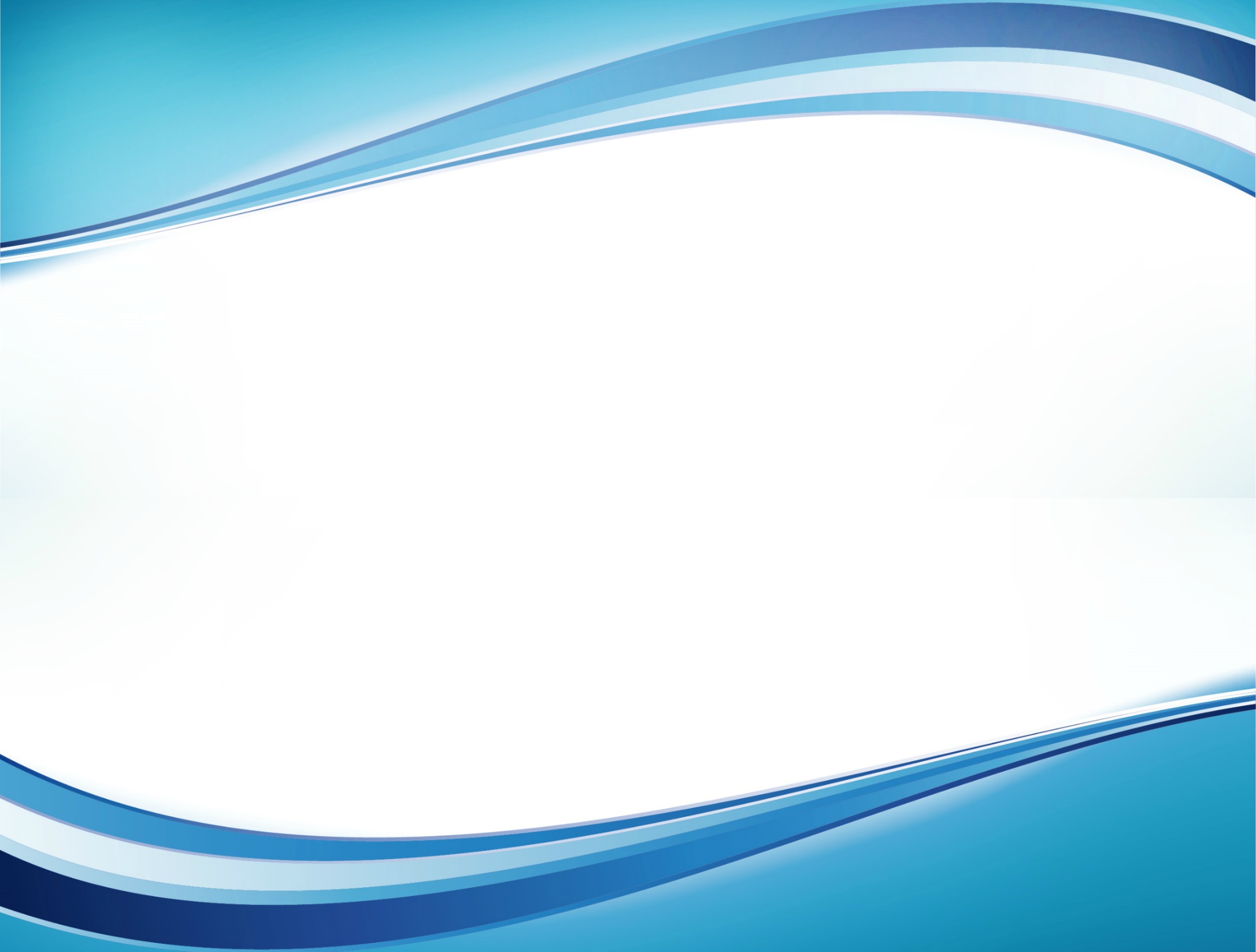 20
Завершение экзамена
Участники, досрочно завершившие выполнение экзаменационной работы, могут покинуть ППЭ в сопровождении организатора вне аудитории
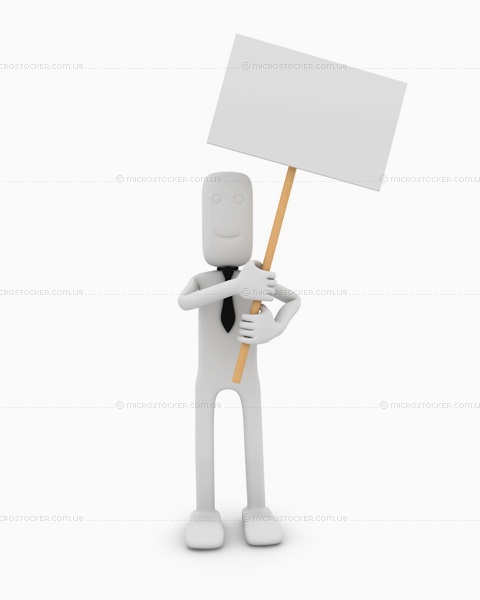 Окончание экзамена!!!
Организатор в аудитории за 30 минут и за 5 минут до окончания выполнения экзаменационной работы сообщает участникам  о скором завершении экзамена и напоминает о необходимости перенести ответы из черновиков в бланки ответов.
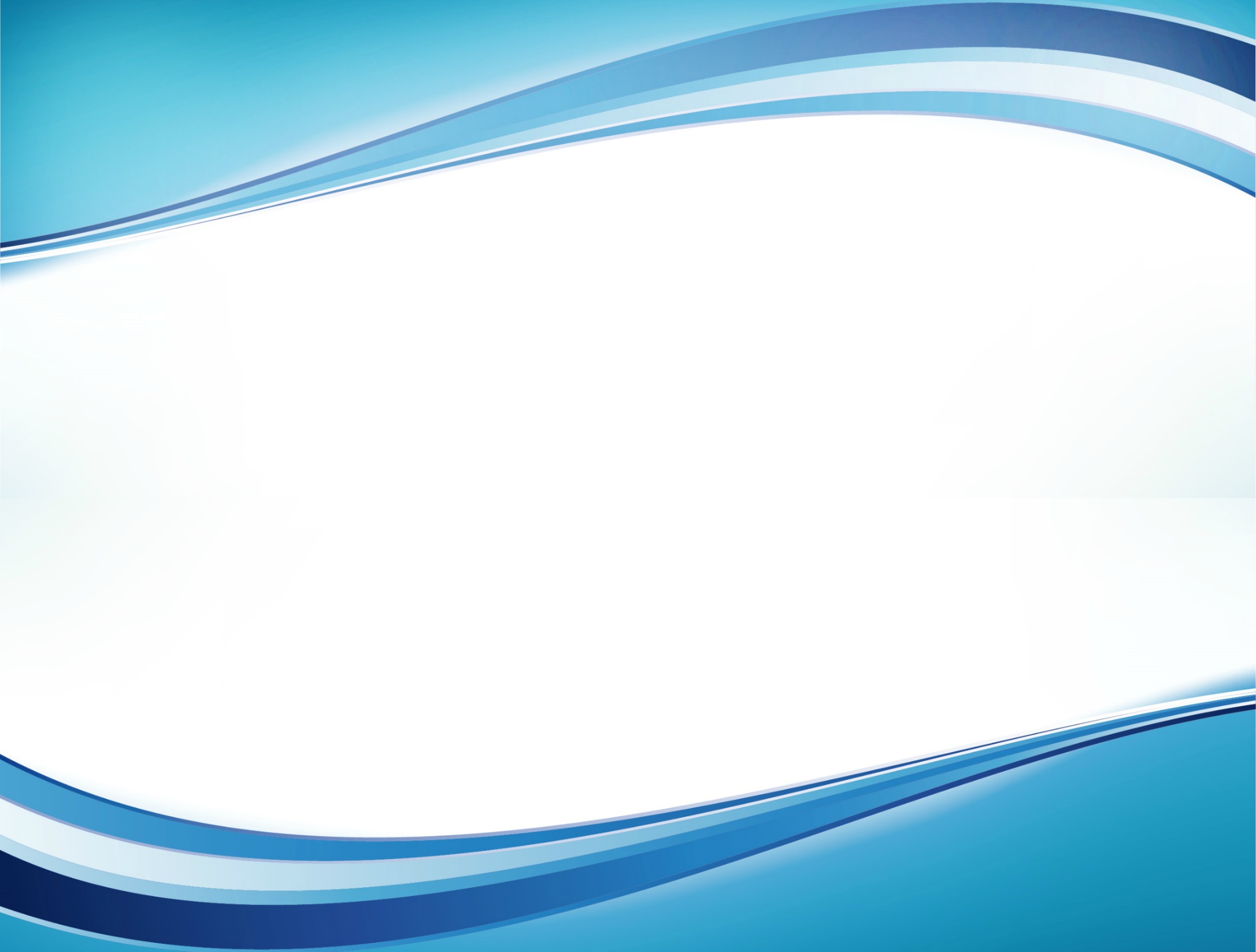 Завершение экзамена
21
За 15 минут до окончания экзамена:











По окончании выполнения экзаменационной работы:
Организатор в аудитории пересчитывает  неиспользованные, испорченные и (или) имеющие полиграфические дефекты ЭМ;
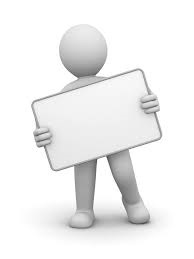 Организатор отмечает факты неявки на экзамен участников, а также проверяет отметки фактов удаления с экзамена, незавершения выполнения экзаменационной работы.
Организатор в центре видимости камер видеонаблюдения объявляет об окончании экзамена  и просит отложить все ЭМ  на край стола, проставить «Z» на незаполненных полях бланков ответов
Упаковка ЭМ в аудитории
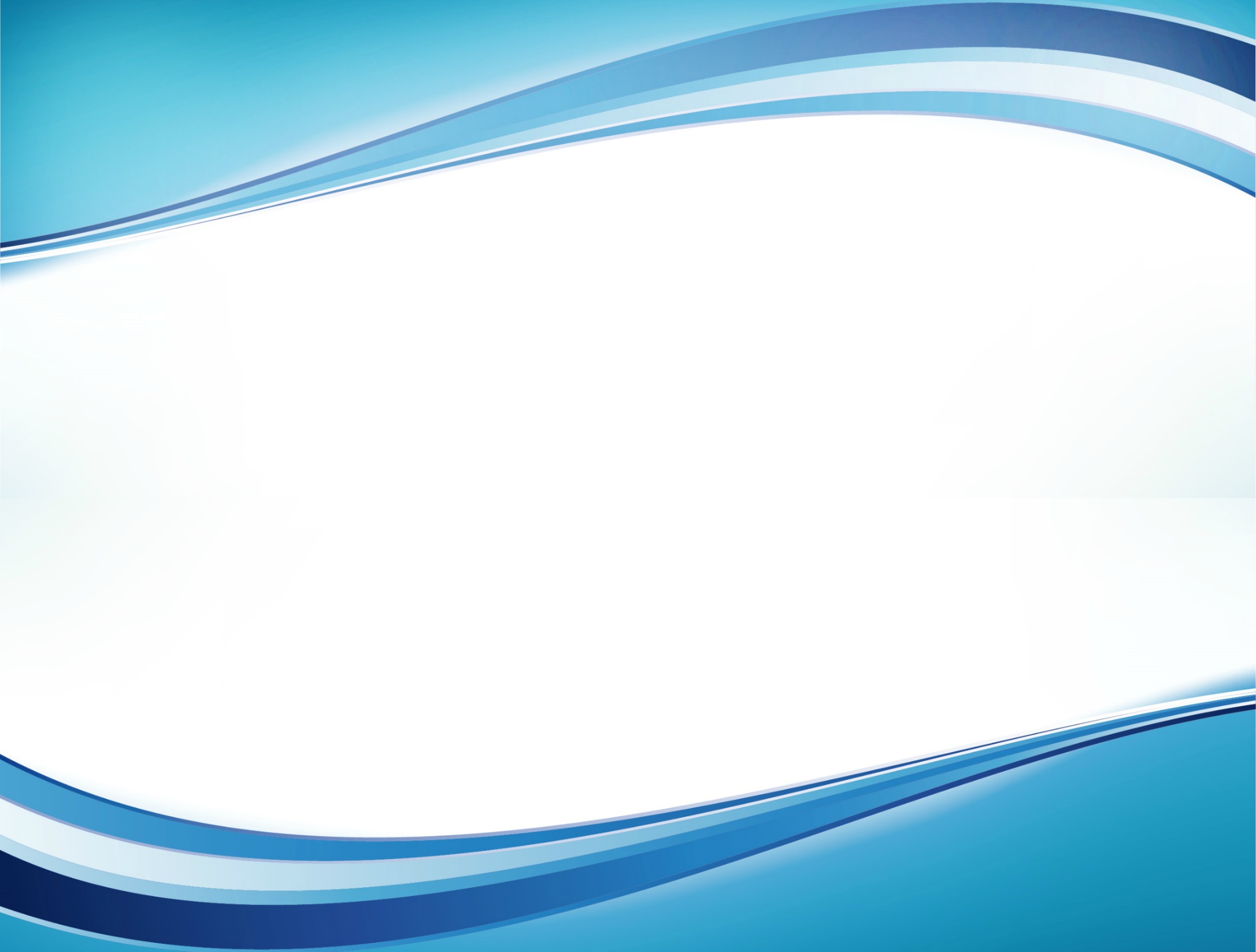 22
ОГЭ
ГВЭ
Бланки ответов № 2 + дополнительный бланк ответов № 2
Бланки ответов № 1
Бланки регистрации и Бланки ответов ГВЭ
КОНВЕРТ
КОНВЕРТ
КОНВЕРТ
Использованные черновики
Комплекты заданий
Неиспользованные материалы
КОНВЕРТ
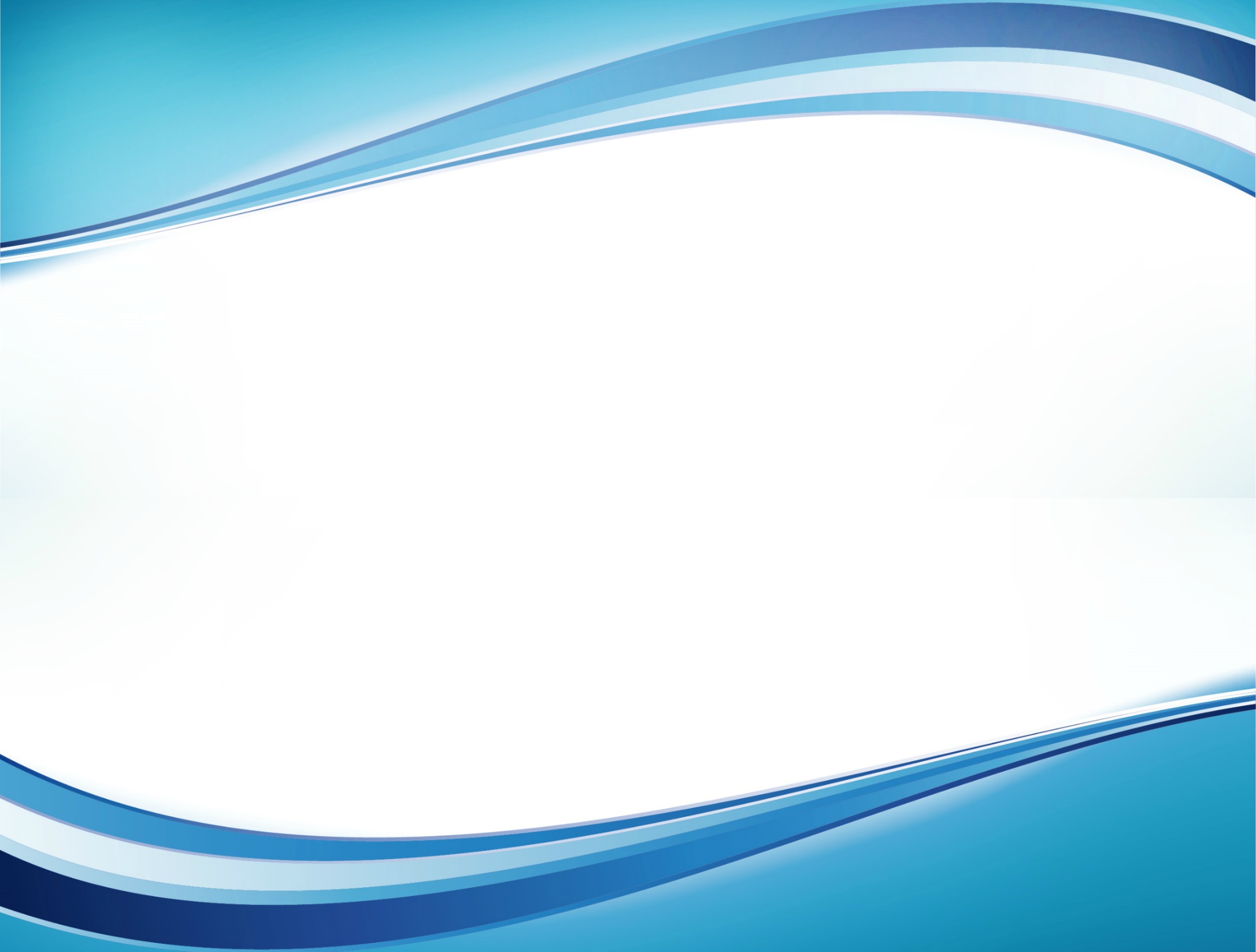 23
Оформление и упаковка ЭМ
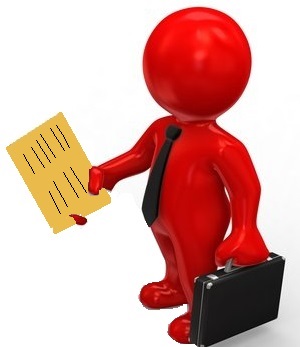 Ответственный организатор в аудитории передает руководителю ППЭ в Штабе все материалы
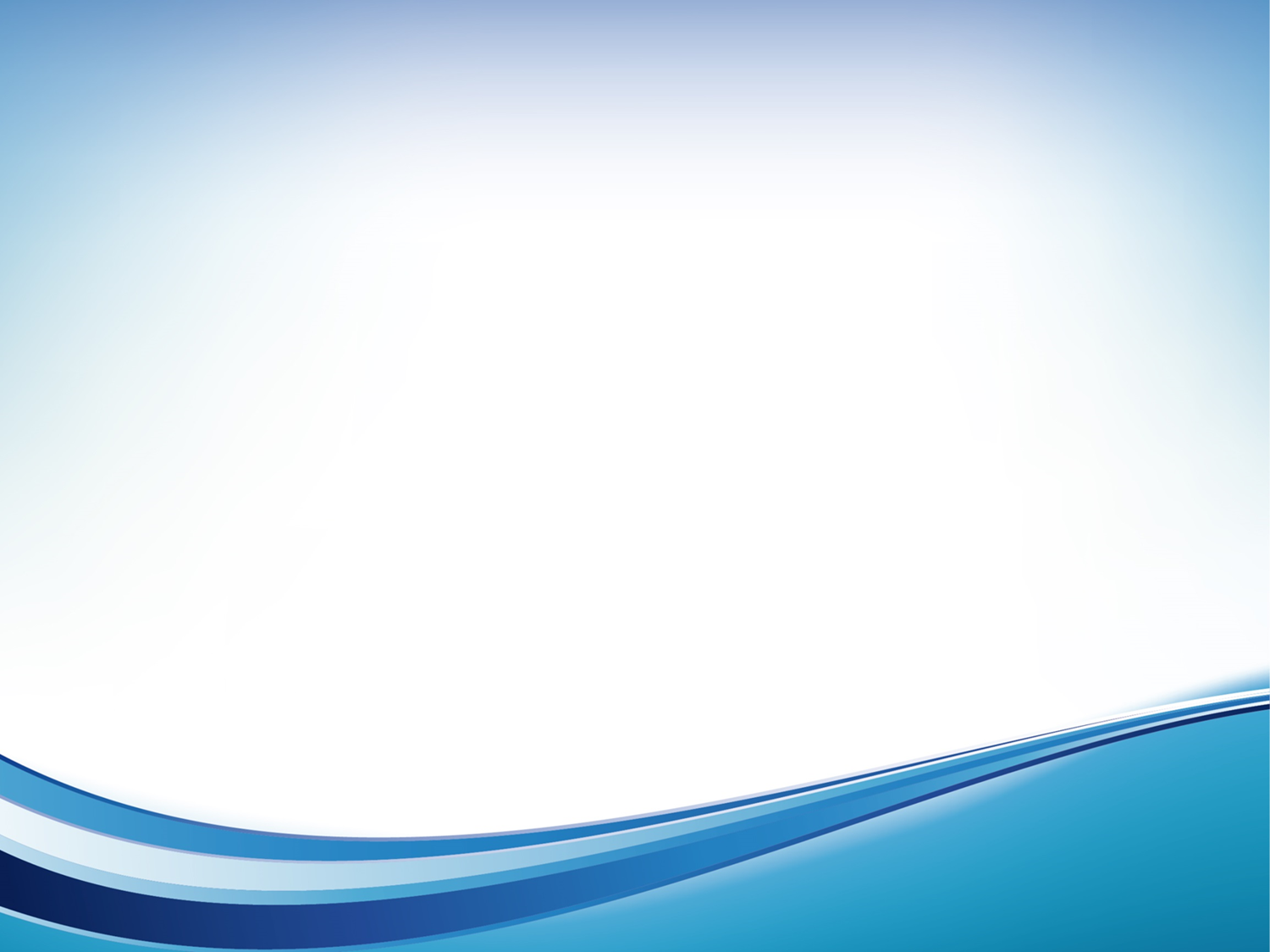 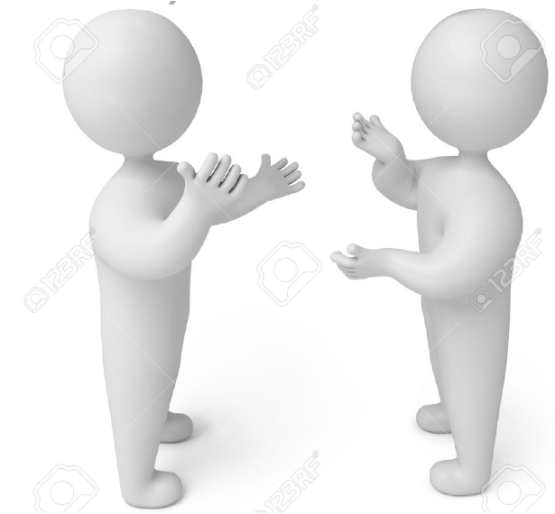 24
Ответственные организаторы
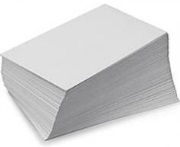 Копии
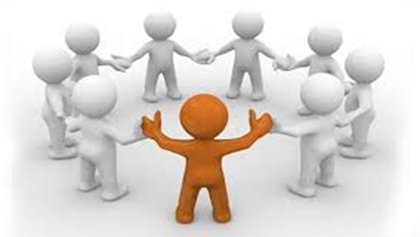 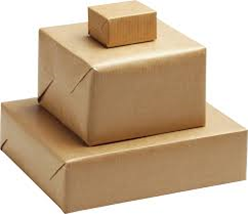 ЭМ
Передает на
 проверку
Ответственный 
эксперт ПК
Член ГЭК
Руководитель ППЭ
Член ГЭК ГВЭ
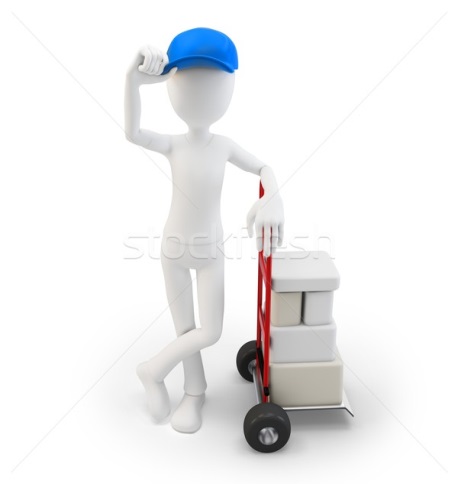 РЦОИ
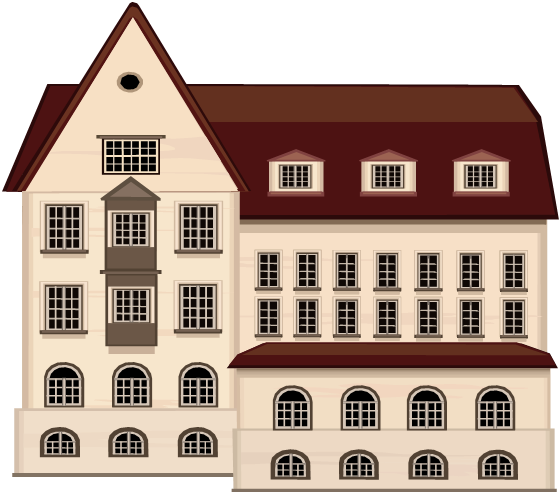 Копирование и 
распределение 
Бланков ответов
В ШТАБЕ
В этот же день доставляет все материалы с ППЭ
Член ГЭК ОГЭ
25
После окончания проверки работ ГВЭ экспертами член ГЭК обязан:

Совместно с ответственным экспертом ПК произвести расшифровку каждого из полученных результатов (сформировать списки соответствия ФИО участников ГВЭ и шифра участников ГВЭ) 

 Внести окончательные
 результаты проверки
 экзаменационных работ
 в сводный протокол
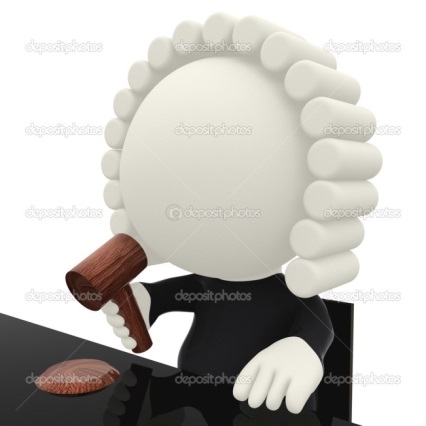 26
Полученные результаты в первичных баллах (сумма баллов за правильно выполненные задания экзаменационной работы) затем переводятся в пятибалльную систему оценивания в соответствии с Методическими письмами по ГВЭ.

Распечатывает указанный протокол проверки и подписывает совместно с ответственным экспертом ПК.

Электронную версию протокола направляет по электронной почте в РЦОИ (в тот же день или на следующее утро), а оригинал протокола предоставляет в РЦОИ на следующий день с дисками видеозаписей с ППЭ и ППЗ .